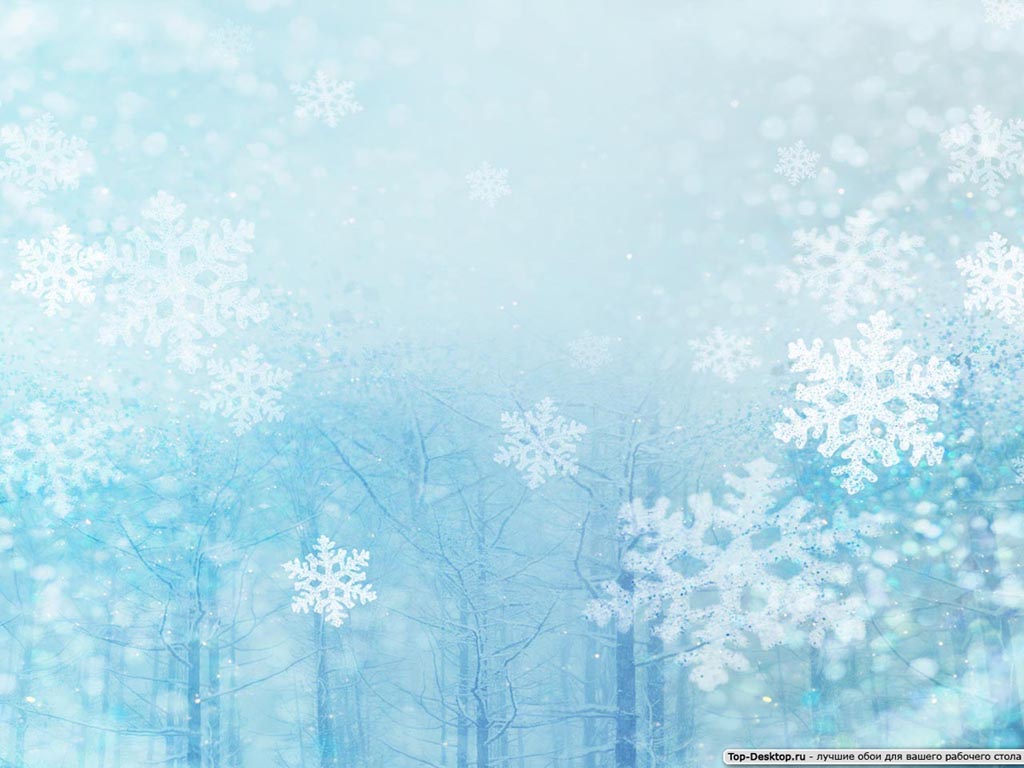 Педпроект 

для детей средней группы 
                                                                  «Пришла зима»

Воспитатель:
Курбанова Ю.Г.
Киселева М.А.
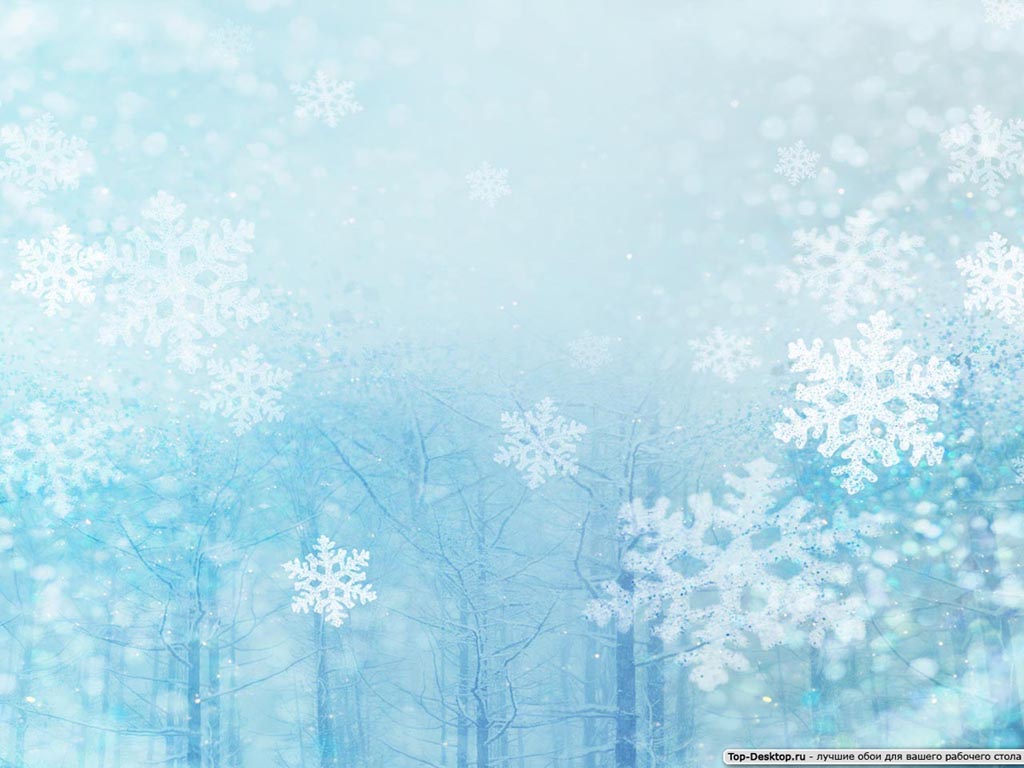 Цель проекта: формировать у детей знания и представления о зиме: о зимних явлениях, забавах.
Задачи: расширить и углубить представления детей о сезонных изменениях в природе в зимний период; о жизни птиц и животных, условиях их приспособления к холодам, о зимних играх и забавах. Развивать умение применять знания, полученные в исследовательской и познавательной деятельности, на практике и в самостоятельной активной деятельности.
Способствовать воспитанию бережного отношения к природе, желанию заботиться о птицах и животных. Способствовать сотрудничеству между сверстниками в процессе практической деятельности
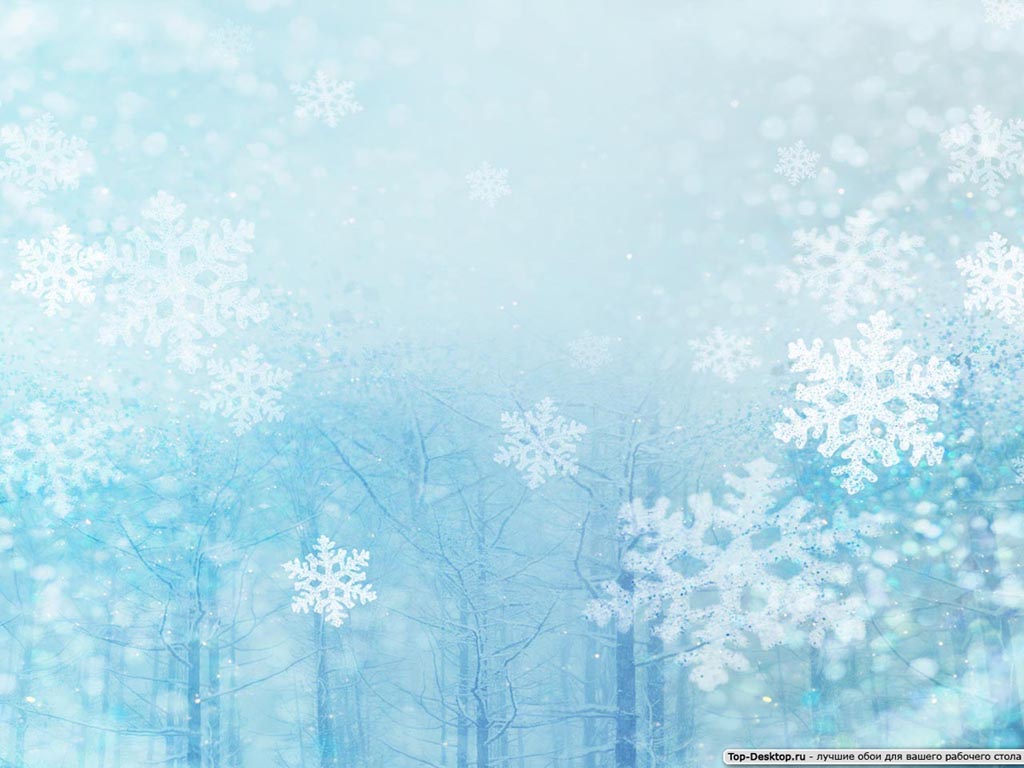 Ожидаемый результат: приобретение детьми опыта продуктивного взаимодействия друг с другом, умение слушать товарища; повышение познавательной активности; усвоение необходимых знаний по теме «Зима»; формирование устойчивого интереса к наблюдениям за явлениями в природе; заинтересованность и сотрудничество родителей как участников педагогического процесса.
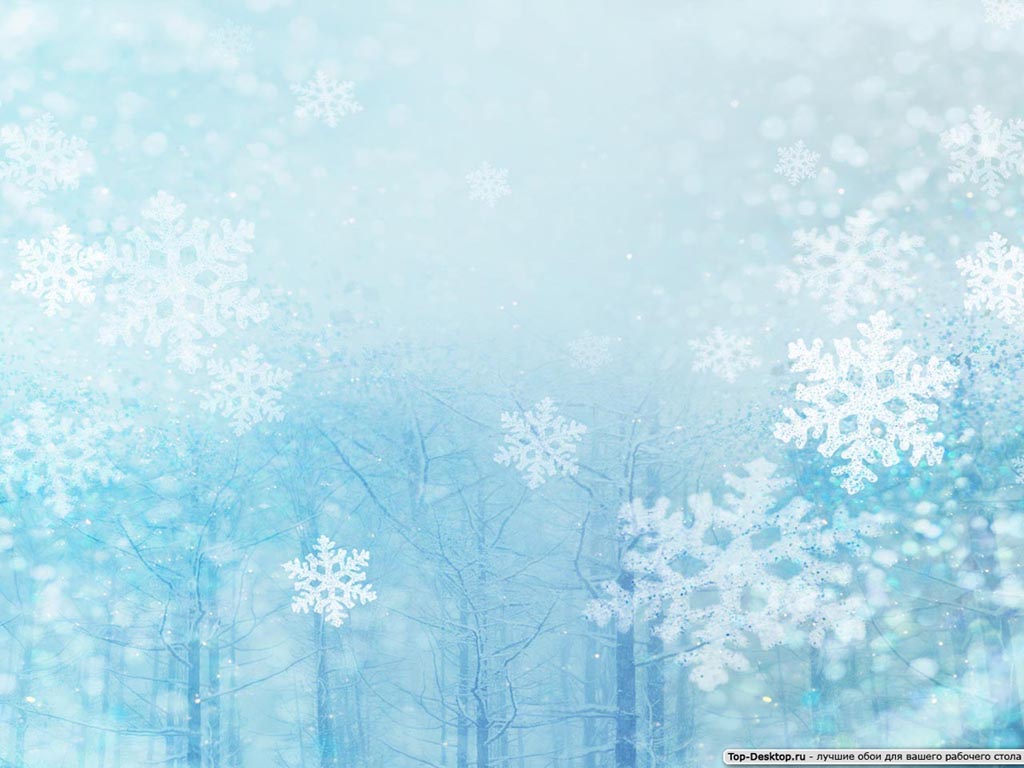 Рассматривание альбомов «Зима»
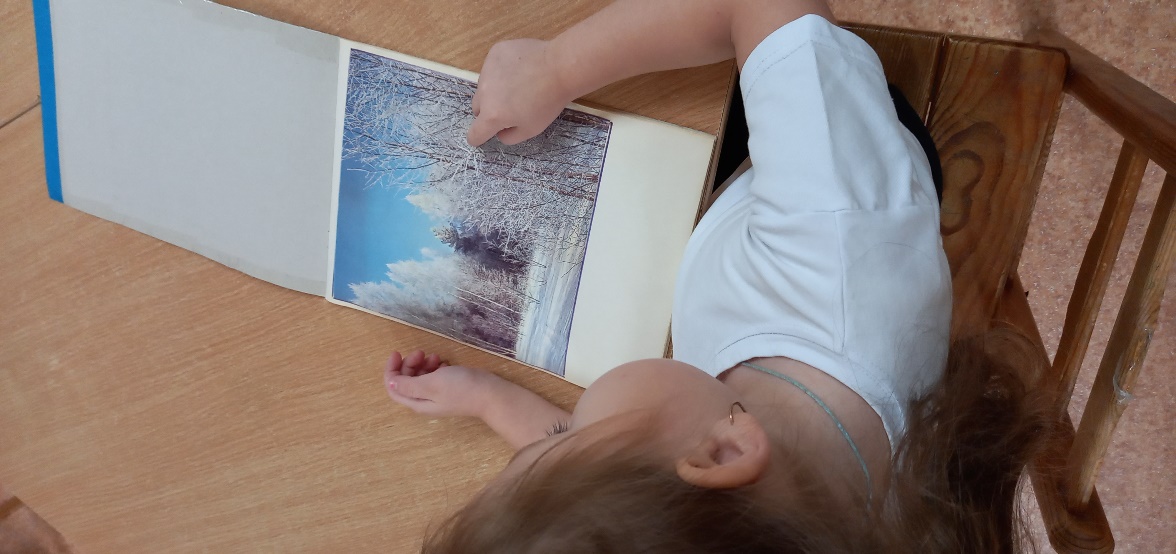 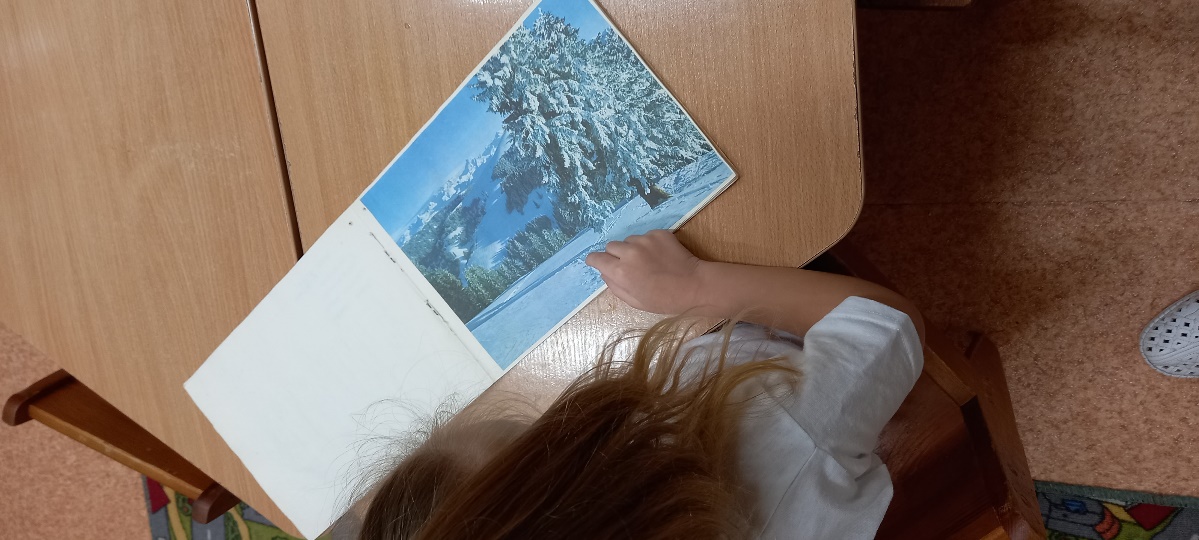 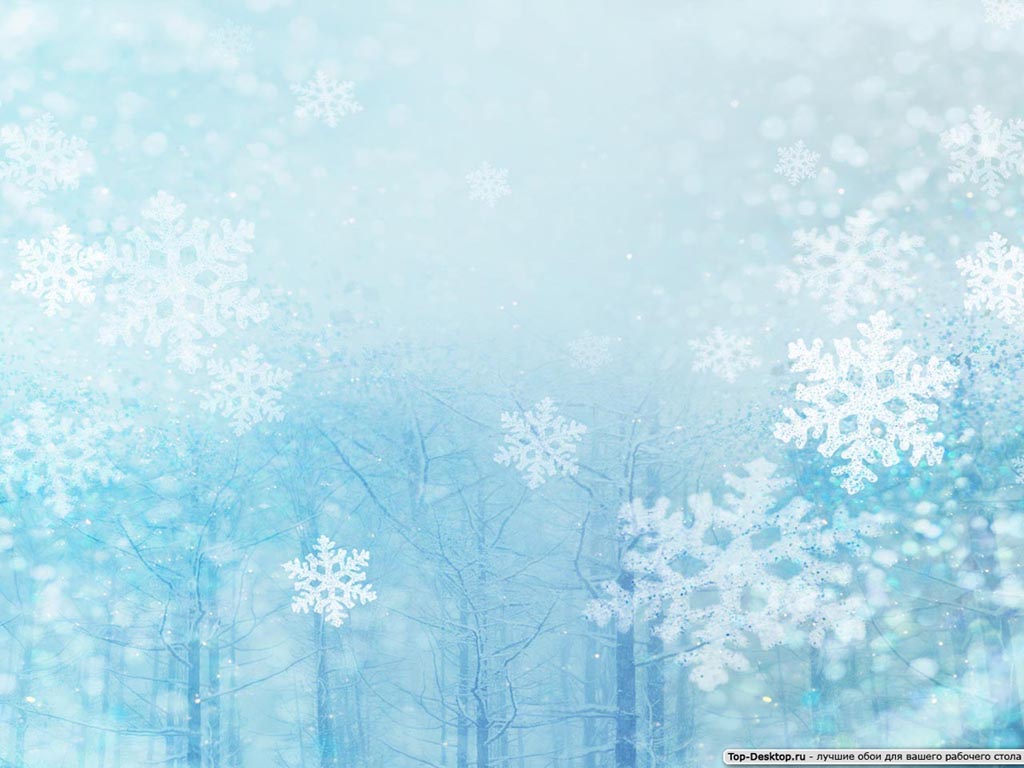 Дидактическая игра «Времена года»
                                                                Аппликация «Снеговики»
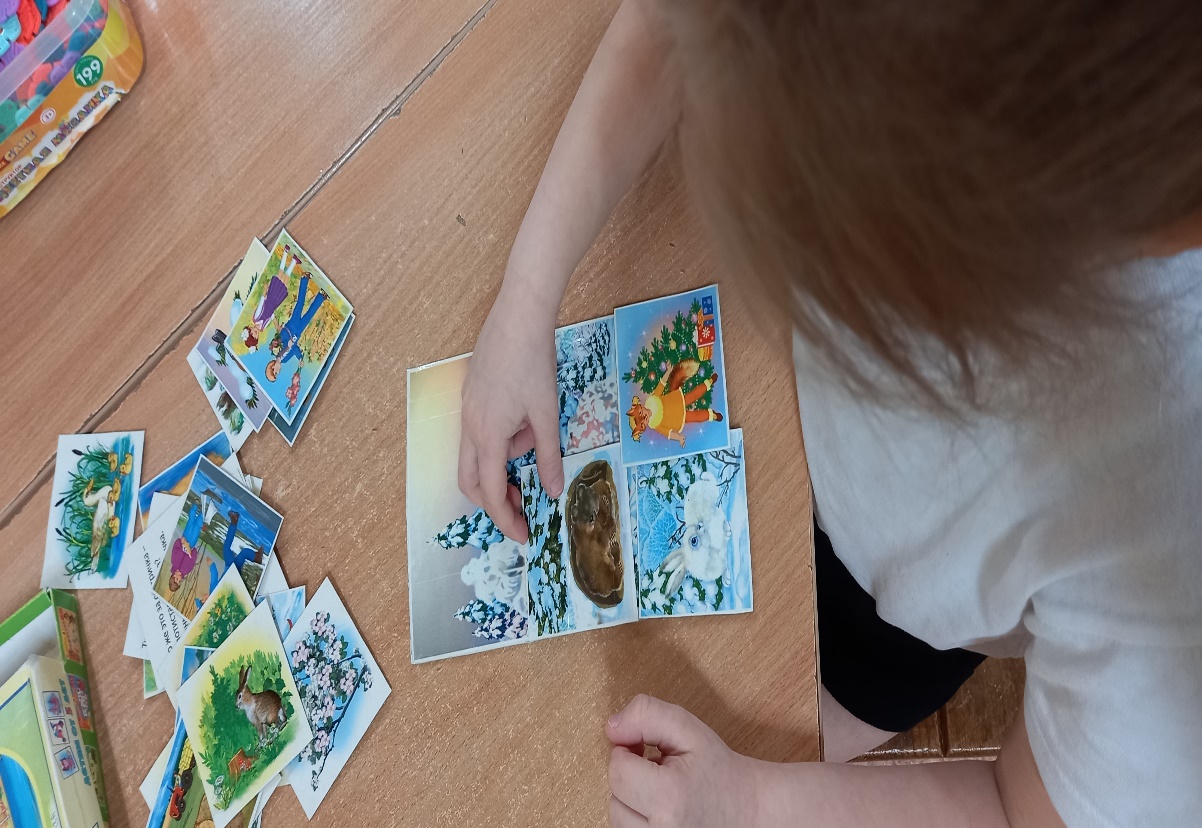 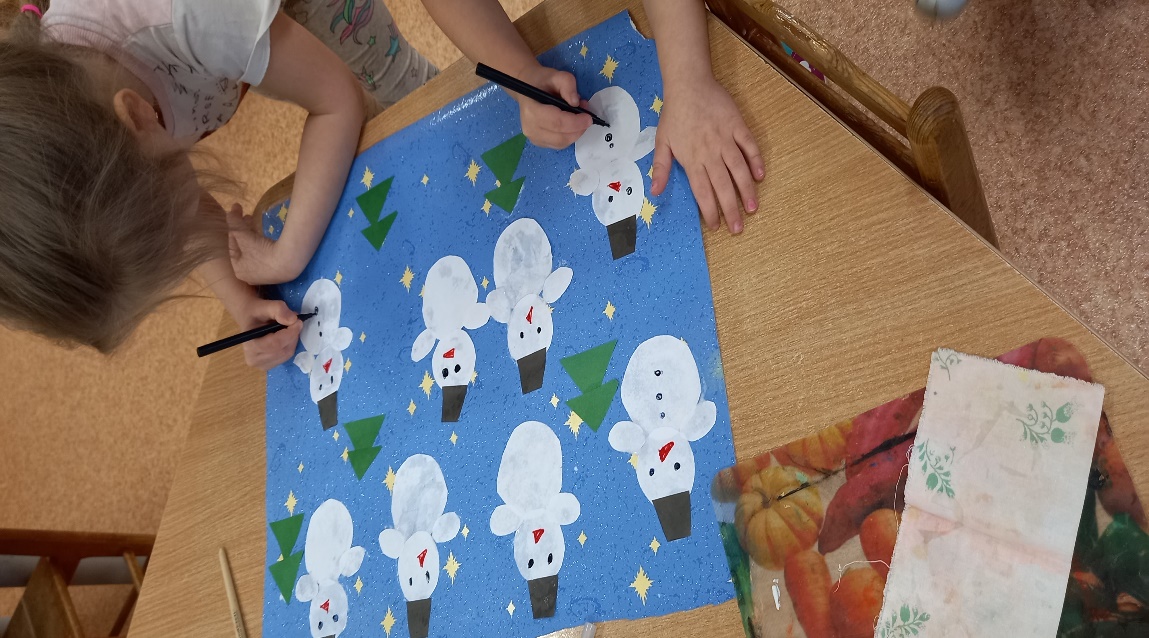 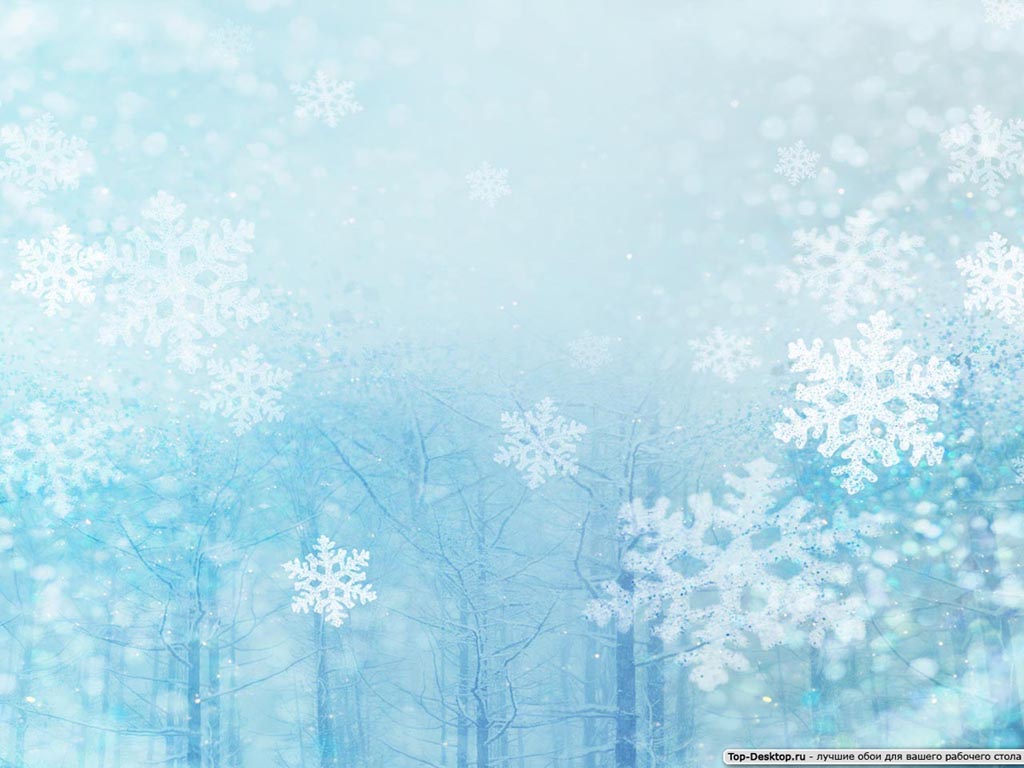 Рисование «Деревья зимой»
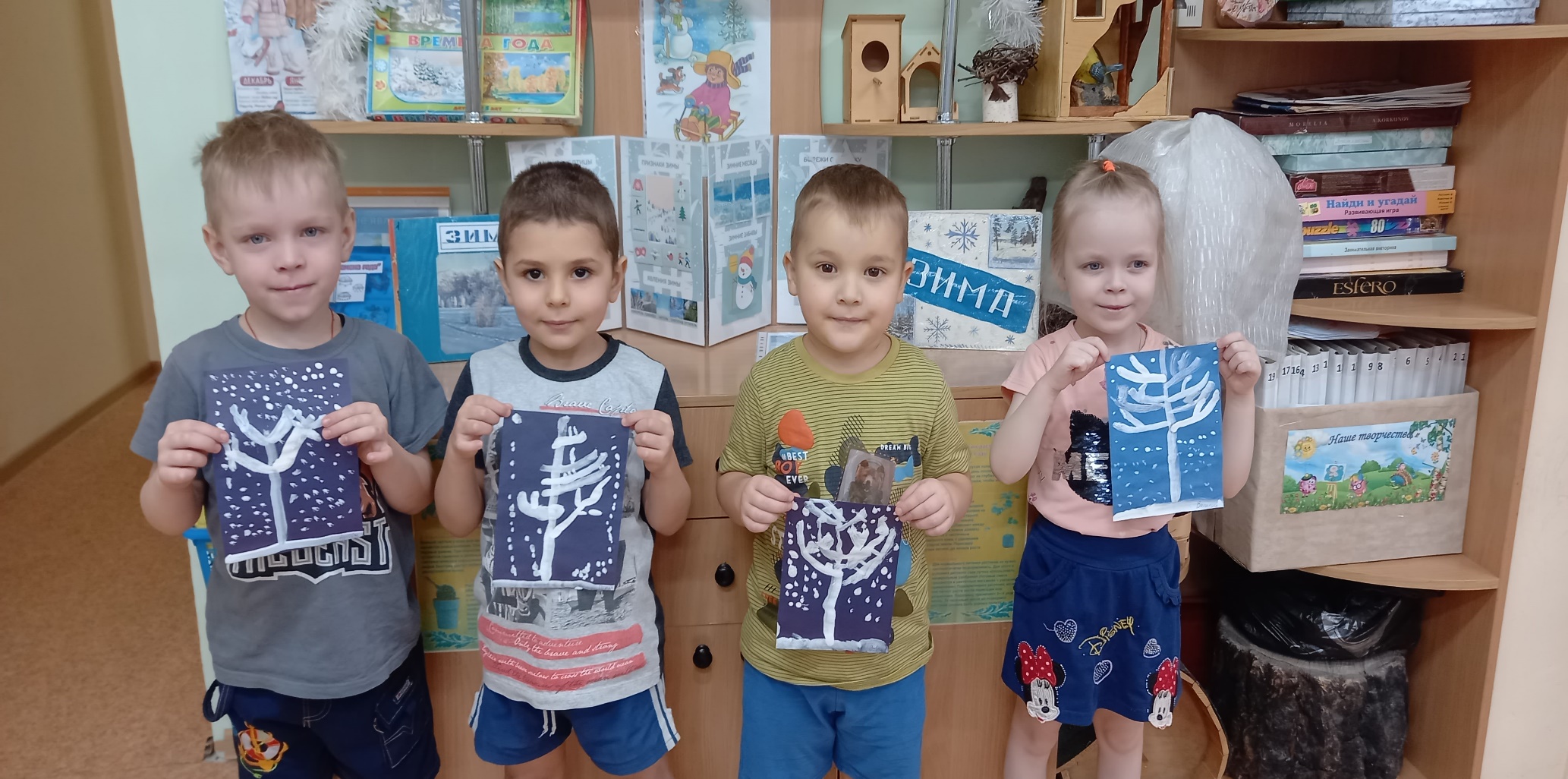 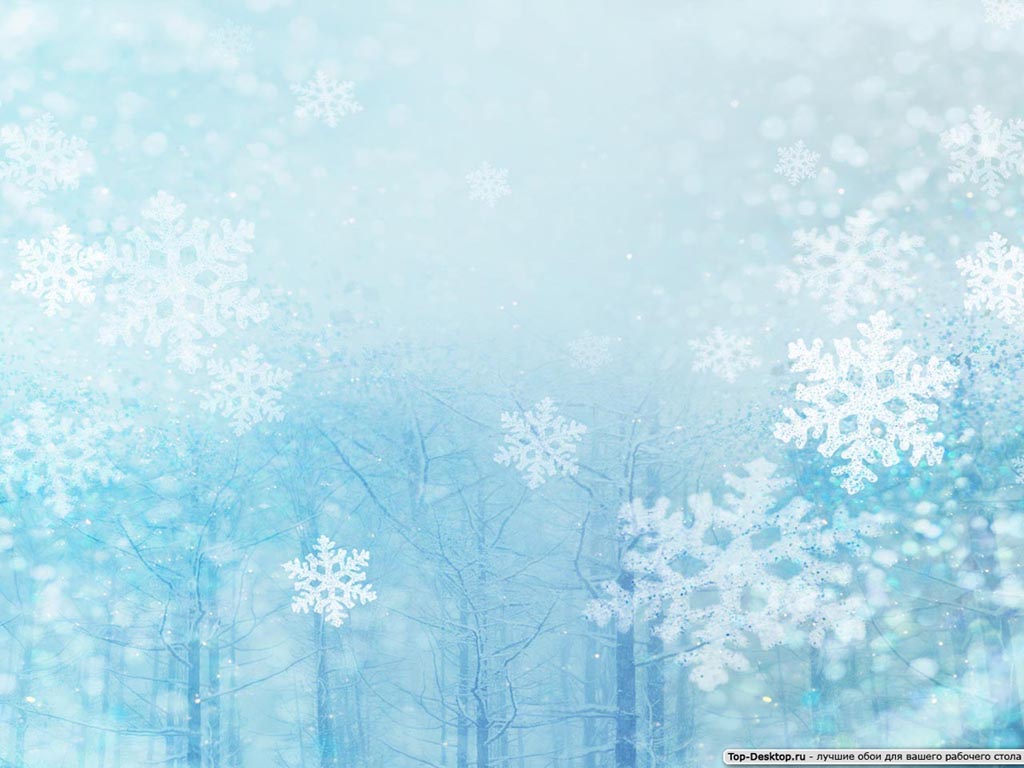 На прогулке.
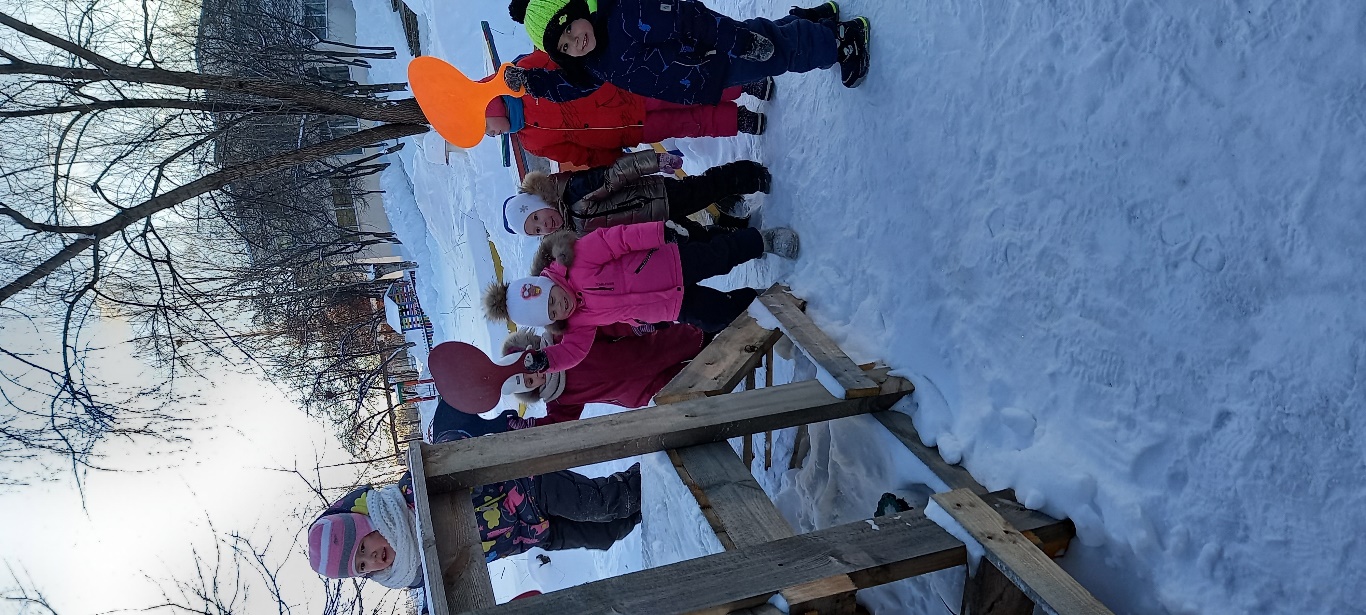 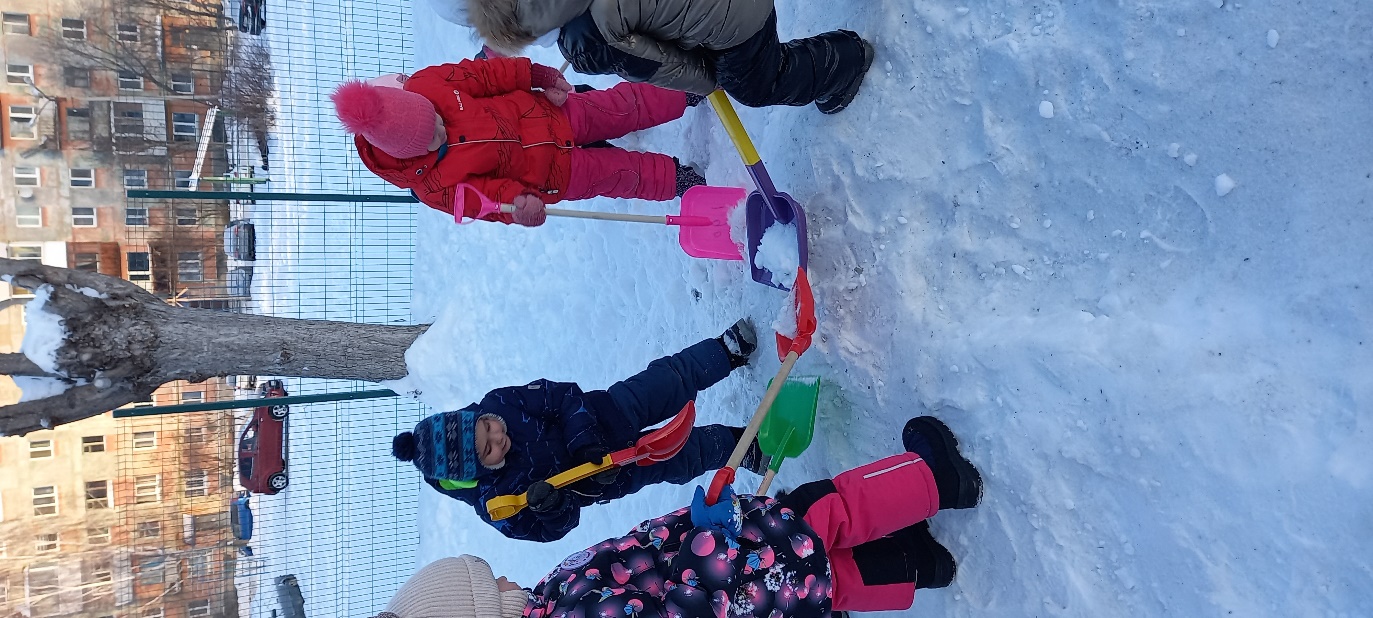 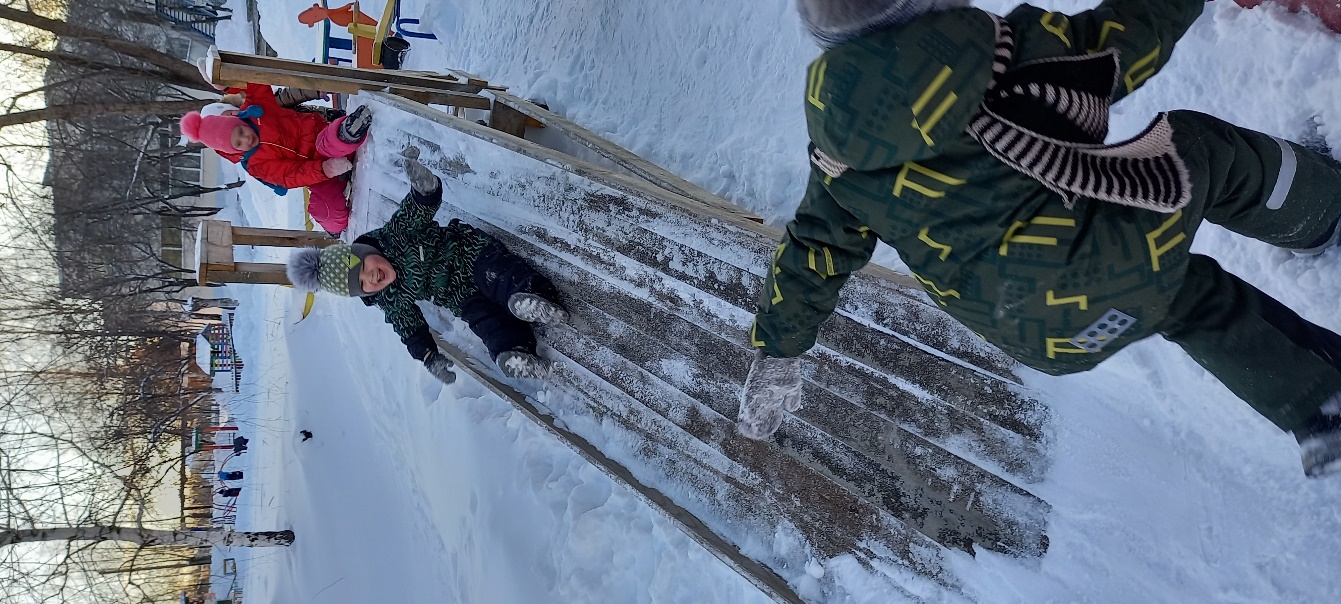 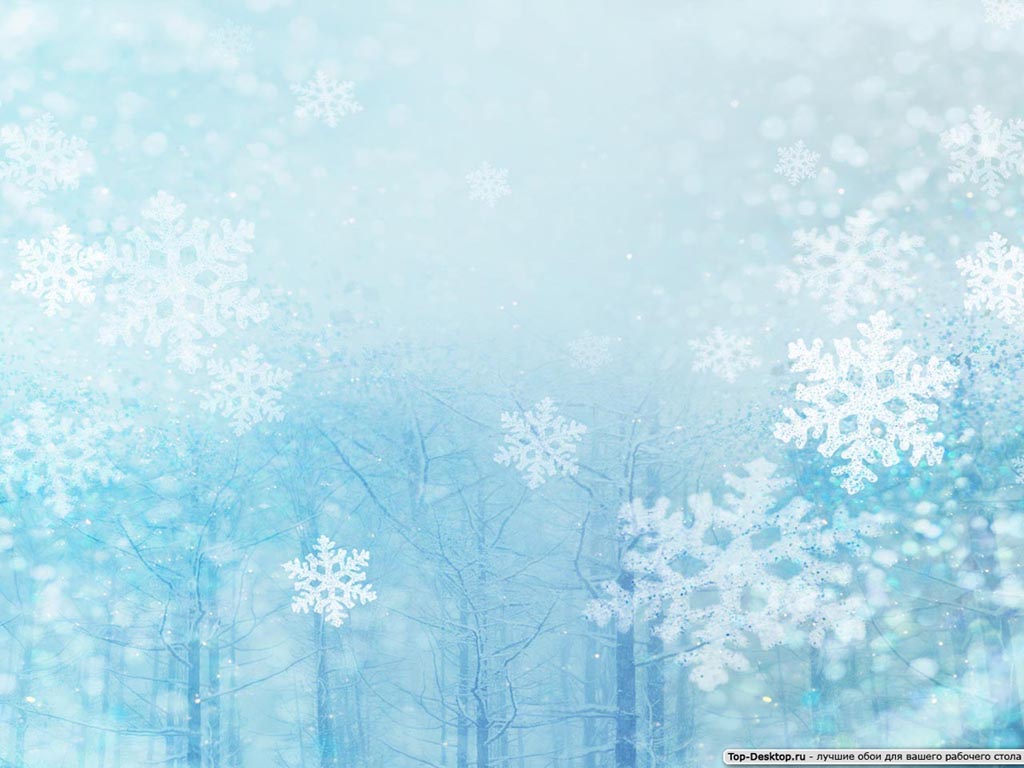 Выставка детских работ.
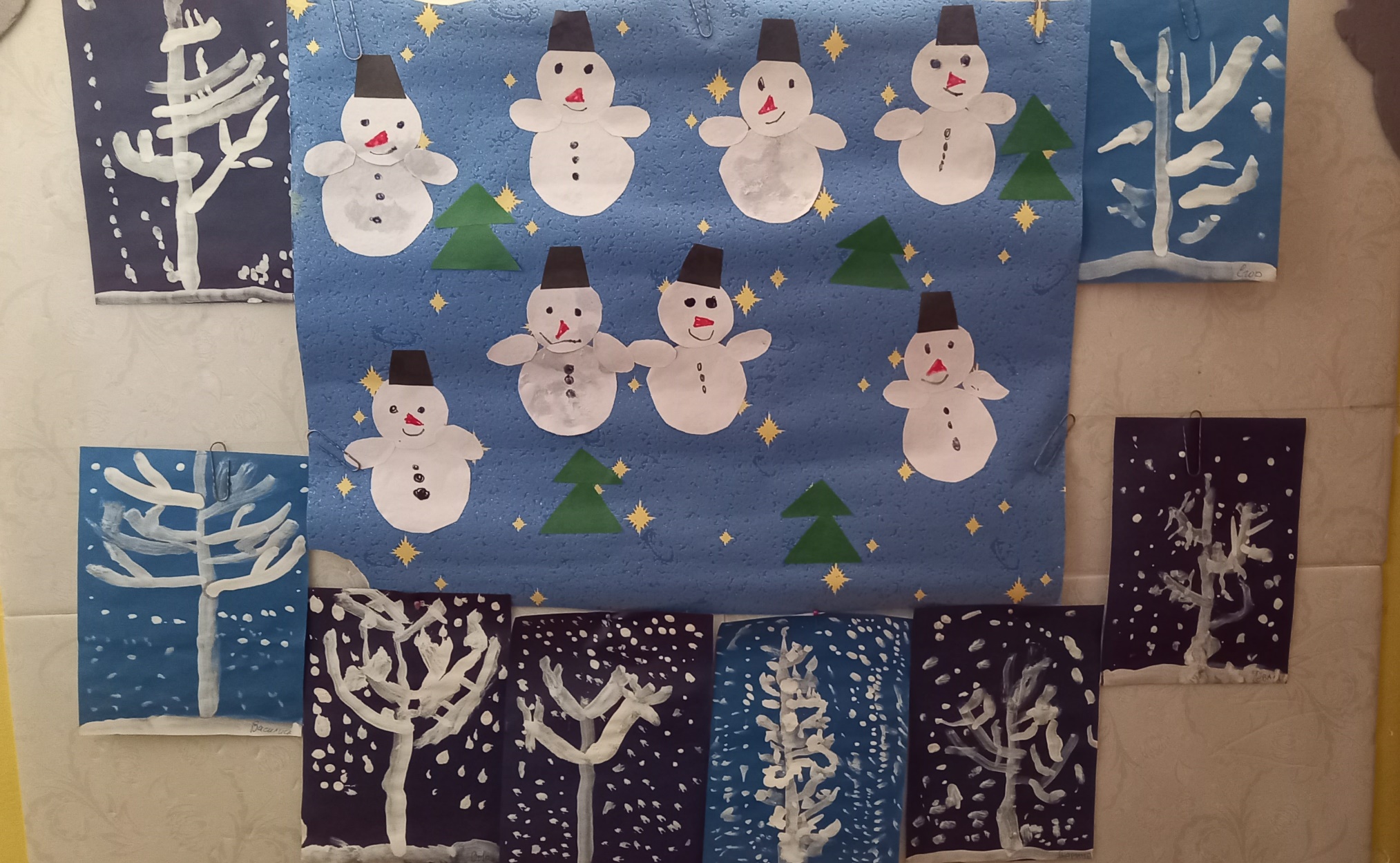